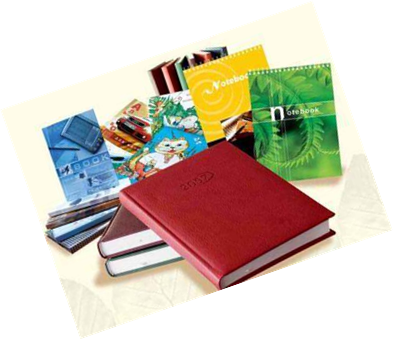 Задачи на расчет давления
1
2
Краткая теория для решения задач.




Силу, действующую перпендикулярно опоре, называют силой давления
Давлением (р) называют отношение модуля F силы давления, действующей на опору, к площади S поверхности этой опоры:   p = F / S
В СИ единица давления носит название паскаль (Па): 1 Па = 1 Н/м2.
3
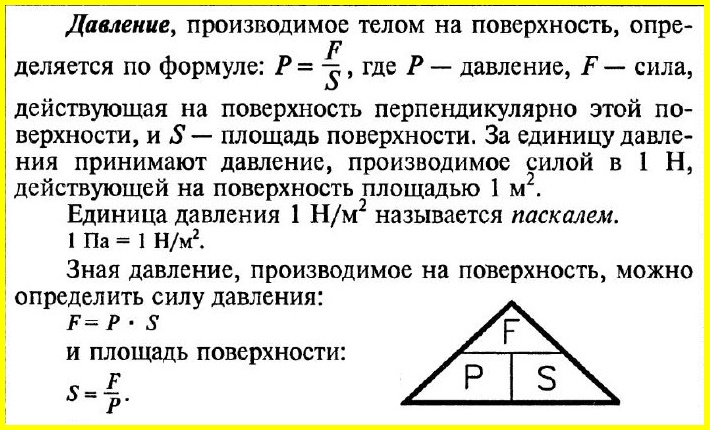 4
Формулы, используемые в задачах на давление твердых тел.
5
Задача № 1.  Рассчитать давление, производимое бетонной плитой, масса которой 780 кг, а площадь опоры 2 м2.
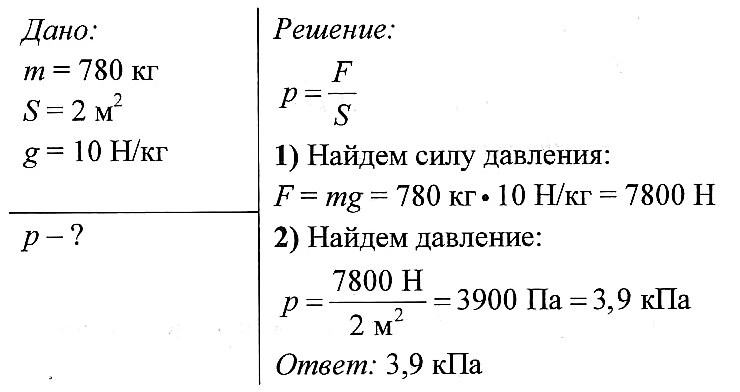 6
Задача № 2.  Какое давление на дорогу оказывает автомобиль «Волга», если его масса 1420 кг, а площадь соприкосновения одного колеса с дорогой 900 см2?
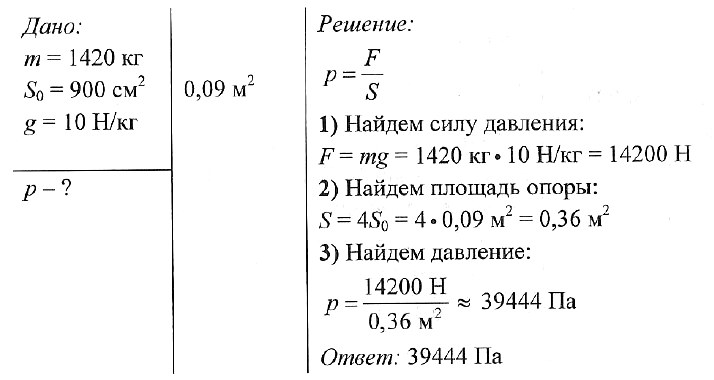 7
Задача № 3.   Ширина лезвия коньков равна 5 мм, а длина той части лезвия, которая опирается на лед, составляет 17 см. Вычислите давление, производимое коньками на лед, если масса стоящего на коньках мальчика равна 55 кг.
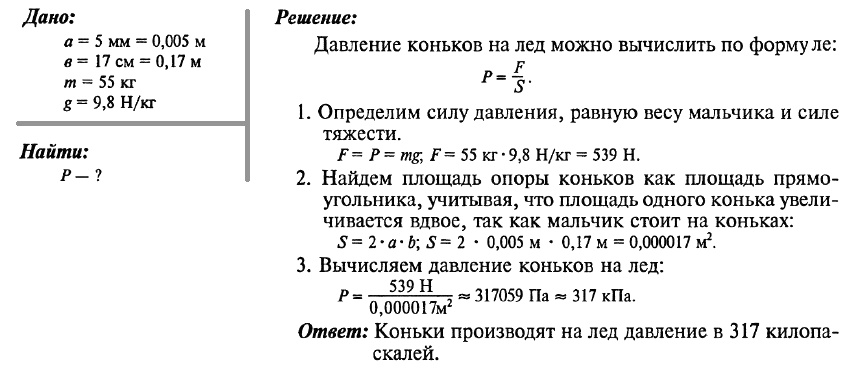 8
Задача № 4.   Какое давление на фундамент оказывает мраморная колонна высотой 4 м?
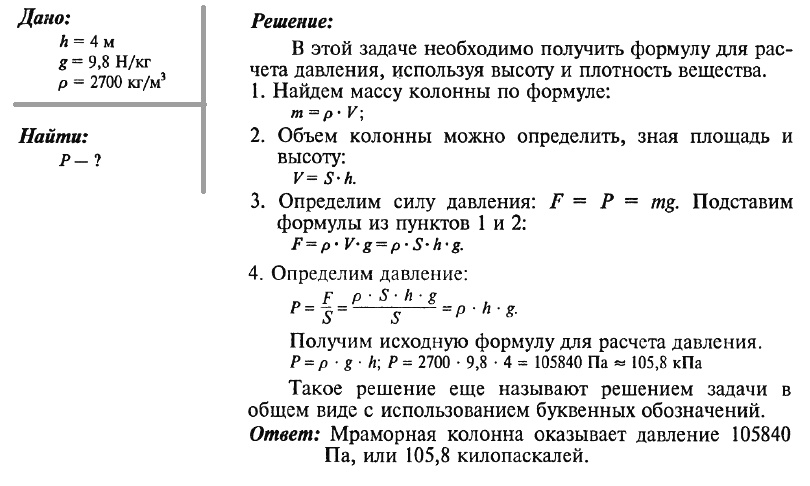 9
Задача № 5.  Лед выдерживает давление 90 кПа. Пройдет ли по этому льду трактор массой 5,4 т, если он опирается на гусеницы общей площадью 1,5 м2?
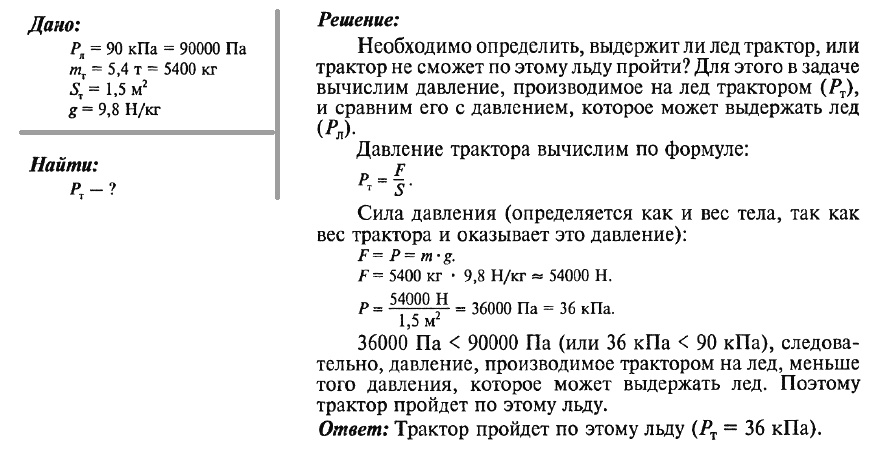 10
Решить самостоятельно до 06.12.2020. Выполненное задание отправить на э/а   galina-okuneva@mail.ru
Задача № 1. На какую площадь опирается лыжник массой 78 кг, если он оказывает давление 2,5
Задача № 2.  Какое давление оказывает острие шила, если сила давления равна 20 Н, а площадь острия — 0,1 мм2
11